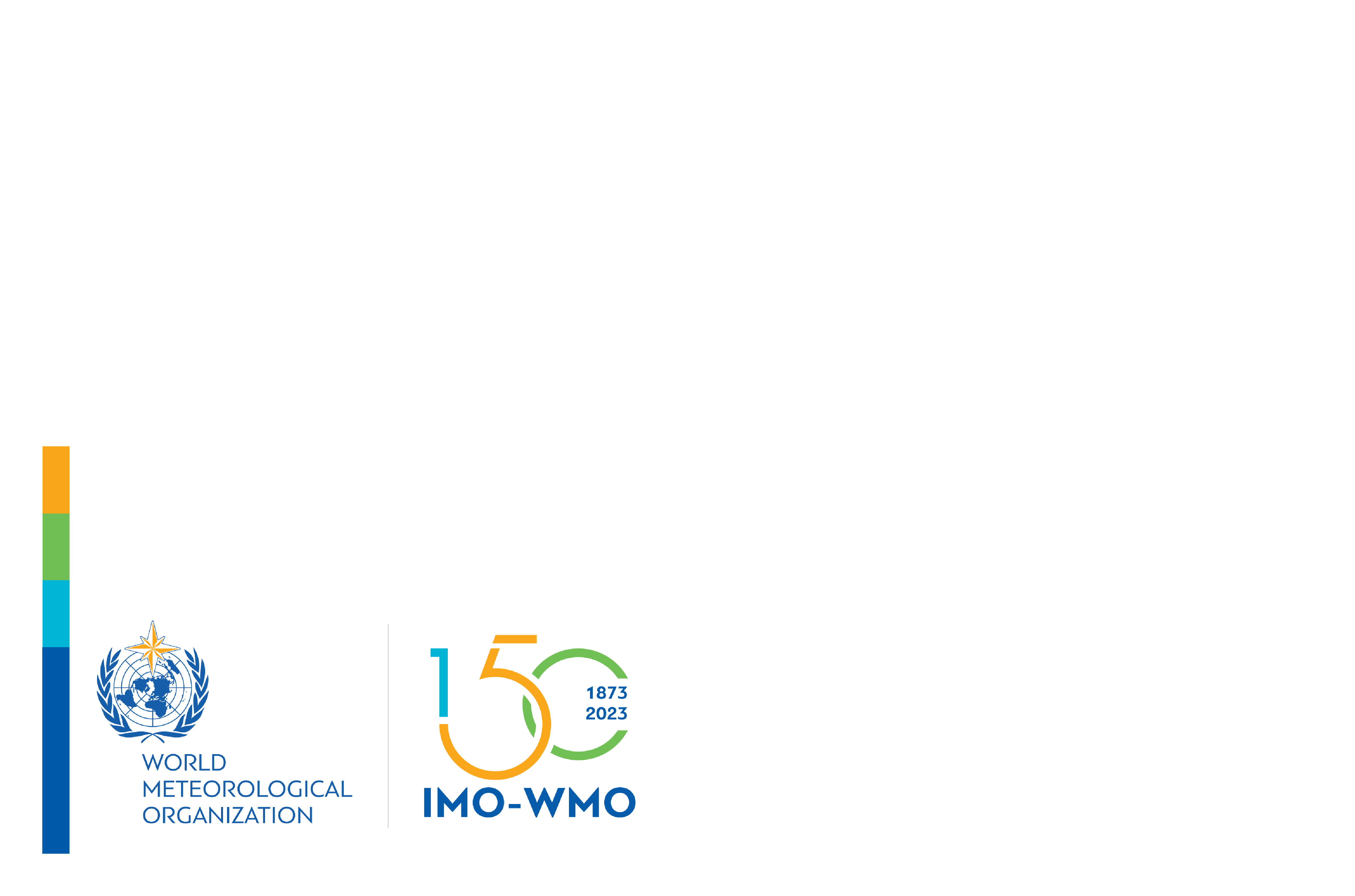 Doc 4.2(3) – WMO Standard Vocabulary
The 19th World Meteorological Congress
Michel JeanPresident of the Infrastructure Commission (INFCOM)24 May 2023
WMO Standard Vocabulary
Background:
WMO activities rely on using a common vocabulary.
Particularly critical nowadays with initiatives such as WIGOS, Unified Data Policy, Early Warning for All, and the Global Greenhouse Gas Monitoring Infrastructure that rely on the engagement of a range of communities
Currently, there is no unique source for WMO definitions
This makes it difficult for new and existing Earth System communities in WMO to engage and to identify what are the authoritative definitions adopted by WMO and partner organizations.
Prone to ambiguities, misinterpretations and errors.
Most terms are incorporated in UNTERM, but:
It is not possible to identify “authoritative definitions”.
There is no clearly identified process for updates.
It is recognized that there are discrepancies in the way that specific terms are being used in different documents/activities.
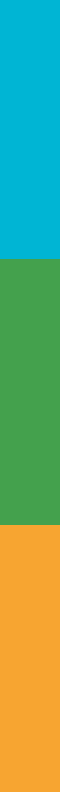 [Speaker Notes: Standardized terminology is key for efficient and effective international cooperation, and the exchange and standardization of technical information used by WMO.
WMO activities rely on using a common vocabulary.
This is particularly critical nowadays with initiatives such as WIGOS, Unified Data Policy, Early Warning for All, and Global Greenhouse Gas Monitoring Infrastructure that rely on the engagement of a range of communities, some of them not familiar with WMO.

WMO recognized this already at the time of its creation. However, currently, definitions of terms are scattered across different kinds of WMO publications. As a result, it is difficult for communities inside and outside WMO to identify which publications should be looked for when seeking an ‘authoritative definition’. This is prone for ambiguities, misinterpretations and errors.

Though most terms were integrated in the United Nations Terminology Database (UNTERM), this system does not enable to identify an “authoritative source” nor provides a clearly identified body in charge of updates.

We have to recognize that there are discrepancies in the way that specific terms are being used in different WMO documents/activities.]
WMO Standard Vocabulary
Building on existing experience:
WMO has several reference documents including terminology, such as:
International Meteorological Vocabulary (WMO-No. 182)
International Glossary of Hydrology (WMO-No. 385) – joint WMO/UNESCO publication
WIGOS Metadata Standard (WMO-No. 1192) and associated metadata representations
Etc.
All these documents are important and must be duly recognized/referenced
WMO-No. 182 – International Meteorological Vocabulary was created to serve two functions:
Providing authoritative definitions
This function is currently missing as this publication is not maintained anymore
Serving as tool for translators/interpreters
This function was perpetuated by its inclusion in Meteoterm, and then UNTERM
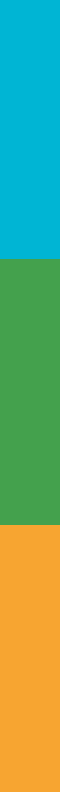 [Speaker Notes: WMO recognized this need from its early stages by developing and publishing documents such as the International Meteorological Vocabulary (WMO-No. 182), the International Glossary of Hydrology (WMO-No. 385), and the WIGOS Metadata Standard (WMO-No. 1192).

The International Meteorological Vocabulary was created to serve two functions:
Providing authoritative definitions
Serving as tool for translators/interpreters
The International Meteorological Vocabulary is not maintained anymore
The second function was perpetuated by inclusion of the content in Meteoterm, and now in UNTERM
WMO has also other reference documents, such as the International Glossary of Hydrology (which is a joint publication of WMO and UNESCO) and the WIGOS Metadata Standard. 
All these publications are important and must be duly considered.]
WMO Standard Vocabulary
Proposal: 
Develop a WMO Standard Vocabulary, accessible through an on-line tool (database/website), that would serve as authoritative single entry point for all authoritative definitions of technical and scientific terms adopted and utilized by WMO.
The WMO Standard Vocabulary must be:
Based on requirements of WMO Members – covering all Earth System domains
Available in all WMO official languages
Accessible to all, free of charge
Be used as the reference (to ensure consistency in WMO publications)
Building on existing WMO publications.
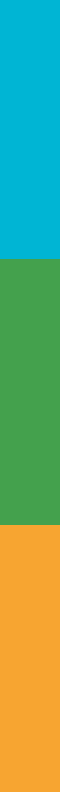 [Speaker Notes: The proposal is to develop a WMO Standard Vocabulary that would be accessible through an online tool providing access to unambiguous and authoritative definitions of terminology in use in all WMO publications, that would serve as an authoritative single entry point for all definitions of technical and scientific terms adopted and utilized by WMO. This would not only benefit current activities and communities, but would also simplify the engagements of new partners and stakeholders in WMO activities.
It would be based on requirements of WMO Members, covering all WMO activity areas, and be available in all languages.
This development will have to build on the existing publications and to respect and refer to the internationally recognized vocabularies with generally accepted and authorized definitions, such as those mentioned before.]
WMO Standard Vocabulary
The WMO Standard Vocabulary must also:
Have clear governance for the on-line tool and for its content
In line with the governance of WMO Technical Regulations (WMO-No. 49) and their Annexes
Consulting with relevant Earth System domains prior to entering terms
Have traceability of the definitions:
Indicating which constituent body proposed/approved a definition
Referring to other internationally recognized vocabularies/sources, when appropriate
Document/system must be based on modern technology:
Agile in its maintenance -> kept up-to-date at all times
Possibly based on/using existing systems in use by WMO and/or other organizations
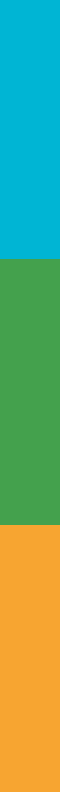 [Speaker Notes: The aim is to have a clear governance for this tool and for its content, in-line with the governance of the WMO Technical Regulations. 

It is also very important to have traceability of the definitions indicating which constituent body proposed it and which constituent body session approved it.

Finally, the idea would be to have a system that is based on modern technology, so that it could be agile in its maintenance and be kept up-to-date at all times, not in the form of a book/traditional publication that take long time to be published in their final form.
It is hoped that it could be based on/using existing systems in use by WMO and/or other organizations]
Draft Resolution 4.2(3)/1 (Cg-19)
The WORLD METEOROLOGICAL CONGRESS:
Decides that a WSV be developed as a joint activity of both Technical Commissions, the Research Board, and the WMO Secretariat;
Requests the Secretary-General:
To provide necessary technical assistance and Secretariat support…;
To consider allocating resources from the regular budget, ...;
To initiate long-term planning, including the necessary allocation of resources, for the development and maintenance of the WMO Standard Vocabulary tools in all official WMO languages, ...;
To assist the Infrastructure Commission in the implementation of the present Resolution.
Requests INFCOM, SERCOM, RB to provide sufficient resources with the appropriate expertise, and to include the development of the WSV into their workplans…
Further requests INFCOM to take the lead and coordinate the development of the WSV, in cooperation with SERCOM, the Research Board and HCP.
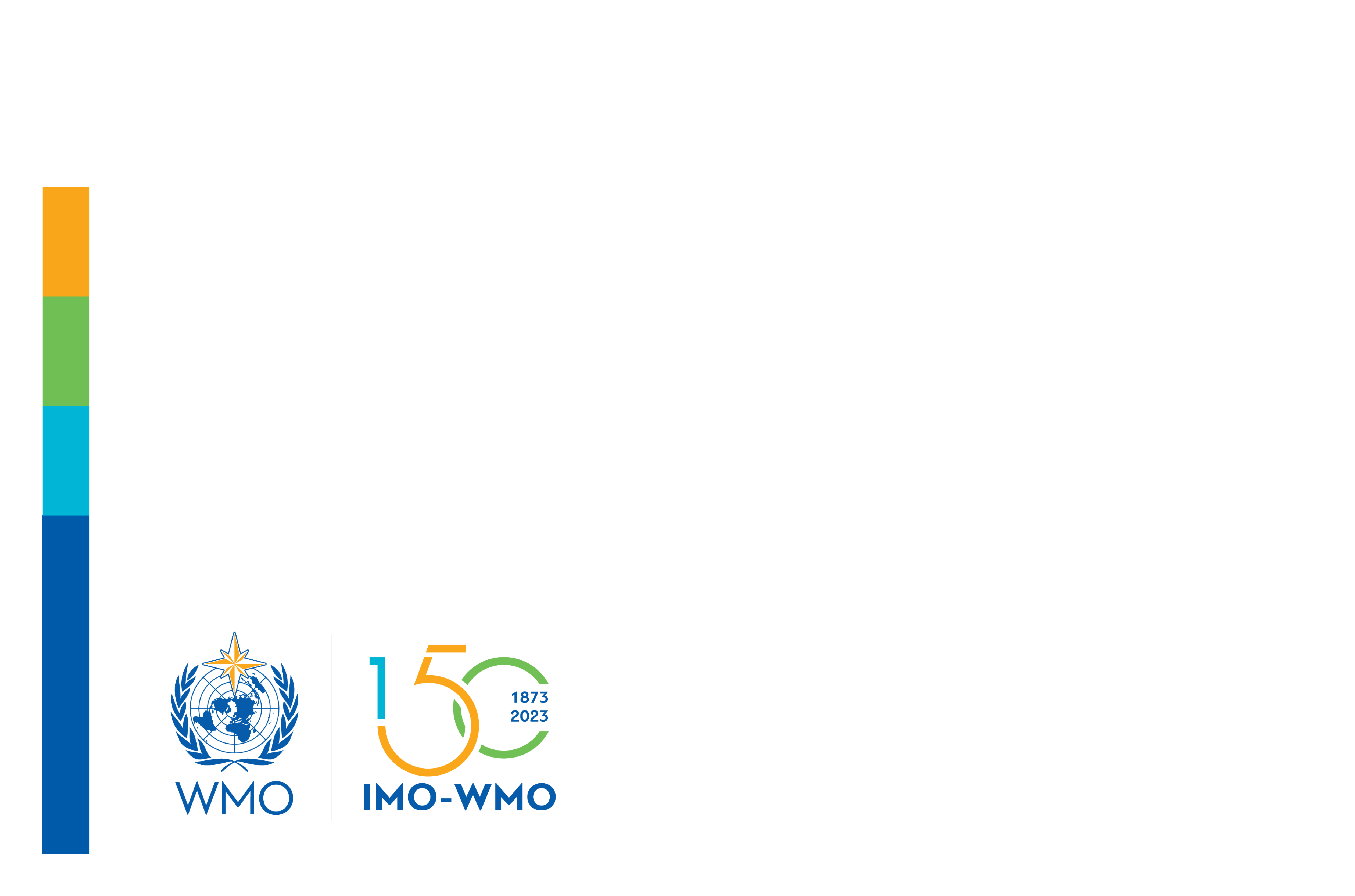 [Speaker Notes: The draft resolution includes the following:
Decides that a WSV be developed as a joint activity of both Technical Commissions, the Research Board, and the WMO Secretariat;
Requests the Secretary-General:
To provide necessary technical assistance and Secretariat support…;
To consider allocating resources from the regular budget, ...;
To initiate long-term planning, including the necessary allocation of resources, for the development and maintenance of the WMO Standard Vocabulary tools in all official WMO languages, ...;
To assist the Infrastructure Commission in the implementation of the present Resolution.
Requests INFCOM, SERCOM, RB to provide sufficient resources with the appropriate expertise, and to include the development of the WSV into their workplans…
Further requests INFCOM to take the lead and coordinate the development of the WSV, in cooperation with SERCOM, the Research Board and HCP.]
Thank you
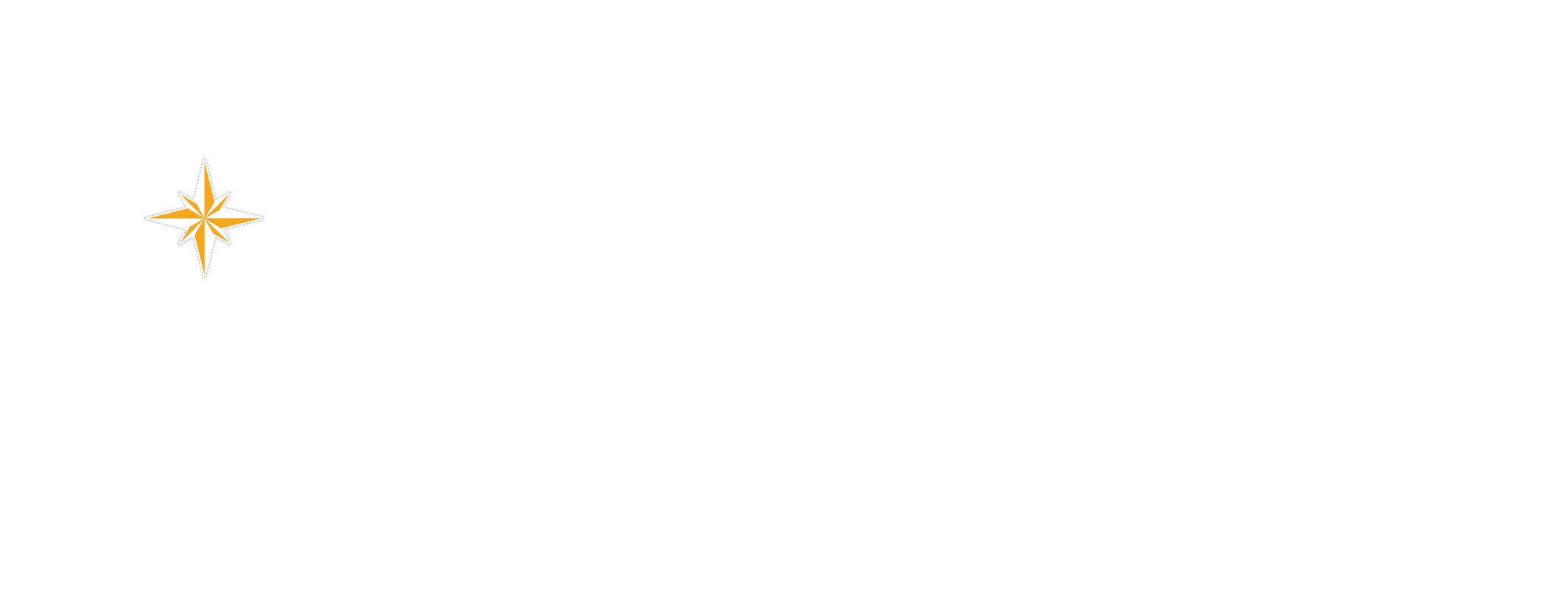 wmo.int